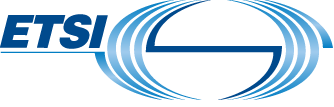 TC ESI Standardisation Activities and QSCETSI – TC Cyber QSC Join meeting9 March 2023
Nick PopeETSI TC ESI Vice Chairs
ETSI & CEN Standards supporting eIDAS – the overall picture
Trusted list
Using & interpreting trusted list 
Validation policy using trusted list
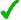 Trust services for:
Registered eDelivery / eMail
Long term preservation
Trust services for:
Issuing certificates
Time Stamping 
Signature creation services
Signature validation services
Identity proofing 
Open Banking
Support for NIS 2 (new)
TSP Audit
Attribute Attestations (new)
119 6xx
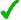 *
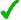 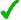 Trust service status lists
General Framework
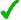 *
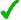 Formats:
XAdES (XML)
CAdES (CMS)
PAdES (PDF)
ASiC (containers)
JAdES (JSON)
CB-AdES (CBOR) (new)
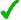 *
*
AdES creation & validation
Part 1: procedures
Part 2: signature validation report
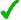 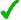 x19 4xx
x19 5xx
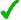 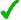 TSPs supporting digital signatures
Trust application
service providers
*
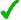 *
Signature suites
     - Hash
     - Asymmetric crypto
     - Key generation
     - Lifetime
Schema for algorithm catalogues (new)
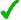 CC Protection Profiles
QSCD - Smart Cards
HSM used as QSCD
HSM used by TSPs
Remote QSCD
*
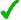 x19 1xx
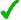 *
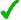 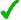 *
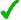 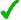 Signature Creation 
& Validation
Standards framework
Common definitions
Guides
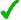 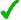 419 2xx
119 3xx
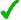 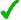 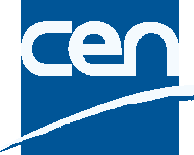 Signing Devices
Cryptographic  suites
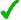 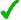 119 0xx
*
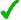 Completed
Update in progress
New
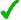 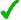 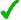 *
(new)
Main Security Protocols currently Used
X.509 Certificates, Public key cryptography and Digital Signatures

RFC 3161 Time-stamps

X.509 Website Authentication Certificates for Transport Layer Security
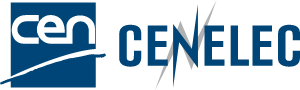 eIDAS 2 Potential Standards for EU Digital Identities
Some of the Target Communities
Governmental services
Document management systems
Web services
Electronic Mail / Postal Services
E-Commerce
……